श्री हरिश्चंद्र स्नातकोत्तर महाविद्यालय                               मैदागिन, वाराणसी -221001
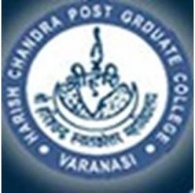 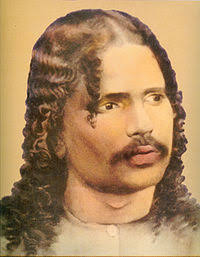 APPEAL part -v
Dharmendra Kumar Gupta
Assistant Professor 
Faculty of Law
Remedies to a person aggrieved by any decree or order passed by Court
Appeal
Reference
Review
Revision
Second Appeal
S.100-103,107,108 O.42
Appeal by Indigent
      Person O.44
Appeal to Supreme
Court S.109,112, O.45
    The Constitution
First Appeal
S.96-99A and O.41
Apple from Orders
S.104-108 and O.43
Steps in Appeal Proceeding
Memorandum of appeal
Rule  1- 4
registration of memorandum and costs
Rule 9-10
Rule 11 and 19
Rule 12

Rule 14

Rule 16

Rule 16 and 20
Rule 17 and 19
Rule 17 and 21

Rule 24
Rule 27-29
summary dismissal or
 fixation of day for hearing
Notice of hearing
Hearing of Appeal
adjourn or 
dismiss in default or 
ex parte order
steps on sufficient evidence or
steps when no sufficient evidence or
refer / remand to original court
Refer-R.25-26A
Remand-23-23A,26A
Rule 30-37
Judgment and decree
Second Appeal or Appeal from Appellate Decrees
Section 100 to 103, 107-8 and Order 42 deals with Second Appeal.
Section 100 of the Code allows
filing of second appeals in the High Court, if the High Court is satisfied that “the case involves a substantial question of law” but not on any other ground.
General Principles
A second appeal shall lie in the High Court.
There must be a substantial question of law in all second appeal.
An appeal lies also against an ex parte decree. 
No second appeal lies except on grounds mentioned in Section 100 of the Code.
No second appeal lies in a money decree, where the amount does not exceed 25 thousand rupees.
The memorandum of appeal shall state substantial question of law.
The High Court should formulate a substantial question of law while admitting an appeal and appeal will be heard only on such questions.
                                                                    Continue…
General Principles
The High Court may hear on any other substantial question of law not so formulated.
At the hearing the respondent can argue that there is no such question.
A substantial question of law does not mean a question of general importance but a question arising between the parties to the appeal.
The High Court may decide an issue of fact.
Procedure at the hearing will be the same as that of the first appeal.
No letters patent appeal lies against the decision in the second appeal.
For second appeal the limitation period is 90 days.
Apple from Orders S.104-108 and O.43
According to S. 2(14) an order is the formal expression of a civil court which is not a decree.
Section 104 and Order 43 Rule 1 has made certain order appealable and no appeal lies from other orders.
Such appeal shall lie to the court to which an appeal would lie from the decree in the suit in which the order is made.
The provisions of O.41 shall apply to appeal from orders also.